September 2018
Benefits of Multi-hop Communications in 802.11ay
Date: 2018-09-12
Authors:
Slide 1
Morteza Hashemi, Sony
September 2018
Agenda
Motivation and Highlight 
Recap on Consumer Device Use Cases
Usage Model 3: AR/VR Headsets
Simulation Setup and Results
Observations 
Usage Model 2: 8K UHD Wireless Transfer    
Simulation Setup and Results 
Observations
Conclusion
Slide 2
Morteza Hashemi, Sony
September 2018
Motivation
802.11ay use case document [1] contains the list of use cases for next generation 60GHz communications, including consumer device use cases
High-throughput and low-latency are critical for consumer devices use cases 
Challenges: (1) Human blockage; (2) Limited coverage 
This contribution provides simulation results to demonstrate benefits of multi-hop communications for 802.11ay
Slide 3
Morteza Hashemi, Sony
September 2018
Highlight: Multi-hop is beneficial
Enabling multi-hop capability in 802.11ay devices mitigates the effects of human blockage and provides an extended range of communications (beyond LOS)
Source
Sink
Relay device
Slide 4
Morteza Hashemi, Sony
September 2018
Recap on Consumer Device Use Cases
UM3 and UM2 in [1] reflect typical usage and requirements for consumer applications
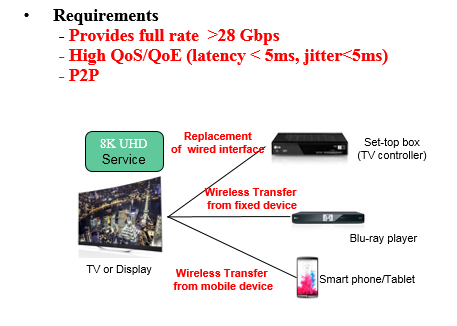 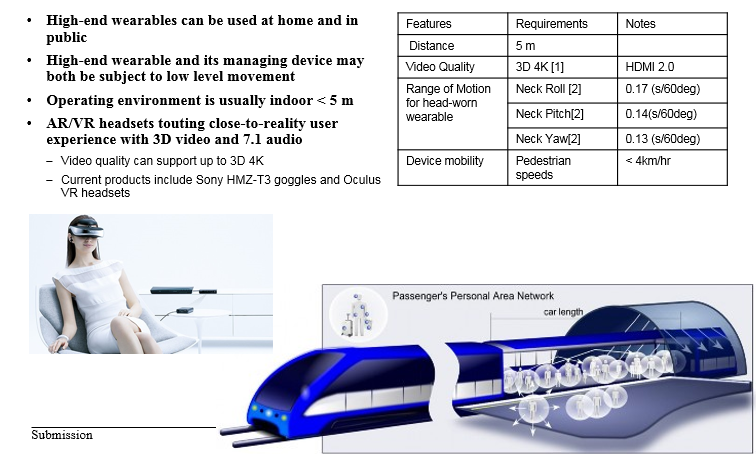 UM2: 8K UHD wireless transfer at Smart Home
UM3: AR/VR headsets and 
other high-end wearables
Slide 5
Morteza Hashemi, Sony
September 2018
Recap on Consumer Device Use Cases
Use case and requirement matrix is shown below
Morteza Hashemi, Sony
Slide 6
September  2018
Usage Model 3: AR/VR Headset
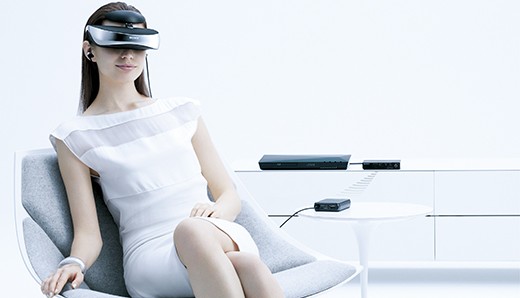 UM3: AR/VR headset
For now, game is the prominent application of VR
Game console and VR headset may be located in the same room
However, console and headset might not be in LOS or may suffer human blockage
Slide 7
Morteza Hashemi, Sony
September 2018
Usage Model 3: AR/VR Headset
Requirements: High-throughput; low-latency
Challenge: Human blockers 







Leveraging multi-hop capability to combat human blockage
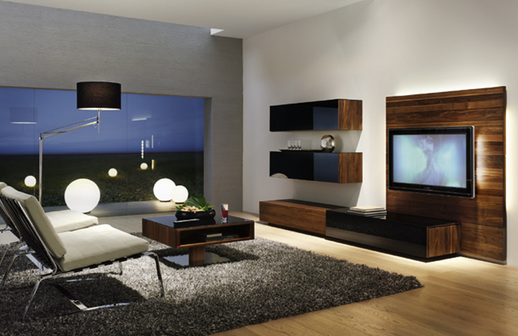 Source
(Console)
Sink
(Headset)
Blockers
move
Slide 8
Morteza Hashemi, Sony
September 2018
Simulation Setup
802.11ad SC PHY with performance shown in 11-10/431r3 “PHY Simulations and Methodology” [2], AWGN case
STA with Tx power of 18dBm
Human blockage:
Simulated as an additional path loss
Surface loss of 6dB; Inner loss of 25dB
Body dimensions: length: 0.5m; width: 0.5m; height: 1.8m
Channel access is based on CBAP, and TXSS is performed for each BHI
BI = 100ms; BHI = 5ms; DTI = 95ms
STA generates unidirectional traffic of 1.2Gbps
Buffer size of 8MB for STAs
Slide 9
Morteza Hashemi, Sony
September 2018
Simulation Setup
Before accessing channel, STAs perform CCA using omni RX pattern (0dBi)
PD is set to -68dBm, where noise level equals to -70.6dBm(-174 dBm/Hz thermal noise; 1.76GHz BW; NF=10dB; 1dB additional loss)
Energy detection (ED) threshold is set to -48dBm
Given PHY performance model and PD level, link budget is restricted by PD level
MCS selection activated with ARF
Use RTS/CTS all the time, performing omni CCA before the beginning of TXOP
All the frames (RTS/CTS/Data/BACK) are transmitted with Beamforming
RX BF is operated after transmitting/receiving RTS frame
RTS/CTS frame are transmitted with MCS4
All the traffic are transmitted with AC=BE (EDCA)
1500 octet datagram, up to 64 A-MPDU, TXOP duration up to 300usec
Slide 10
Morteza Hashemi, Sony
September 2018
Simulation Scenario
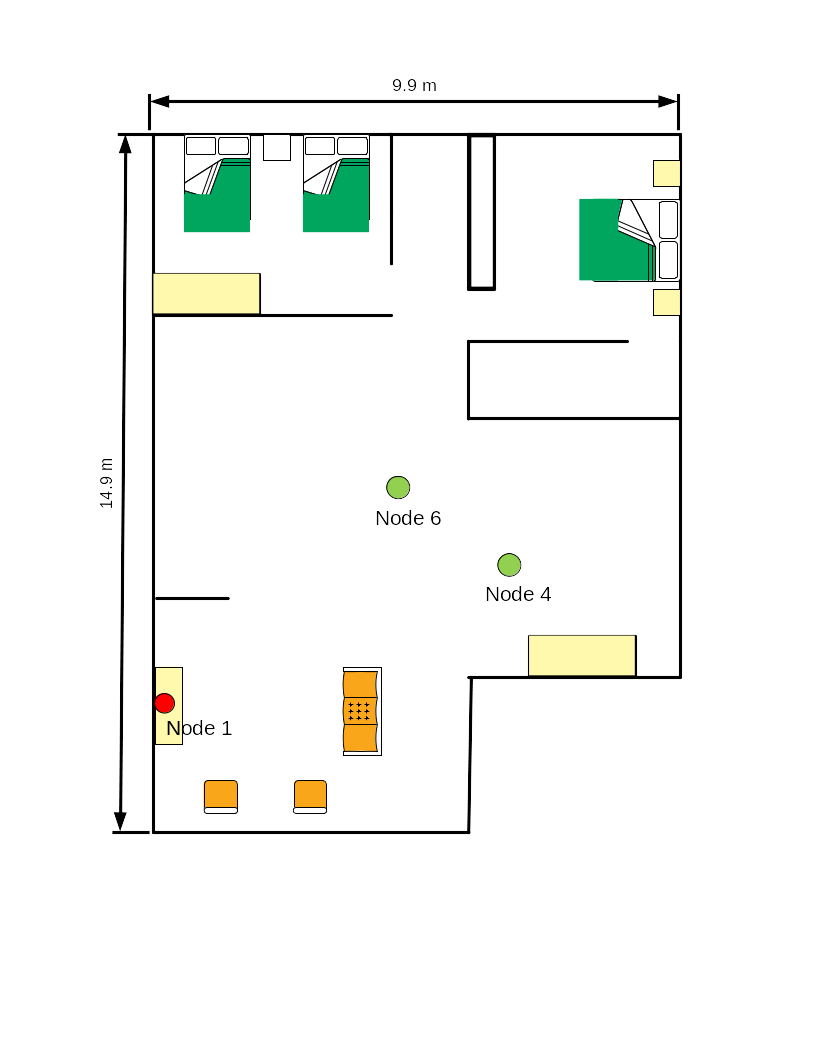 1 Source (i.e., Node 1)
1 Sink (i.e., Node 6)
1 relay (i.e., Node 4)
Single human blocker
Blocker moves and blocks the link between Node 1 and Node 6 for 1 seconds.
Blocker
Slide 11
Morteza Hashemi, Sony
September 2018
Propagation Model
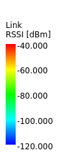 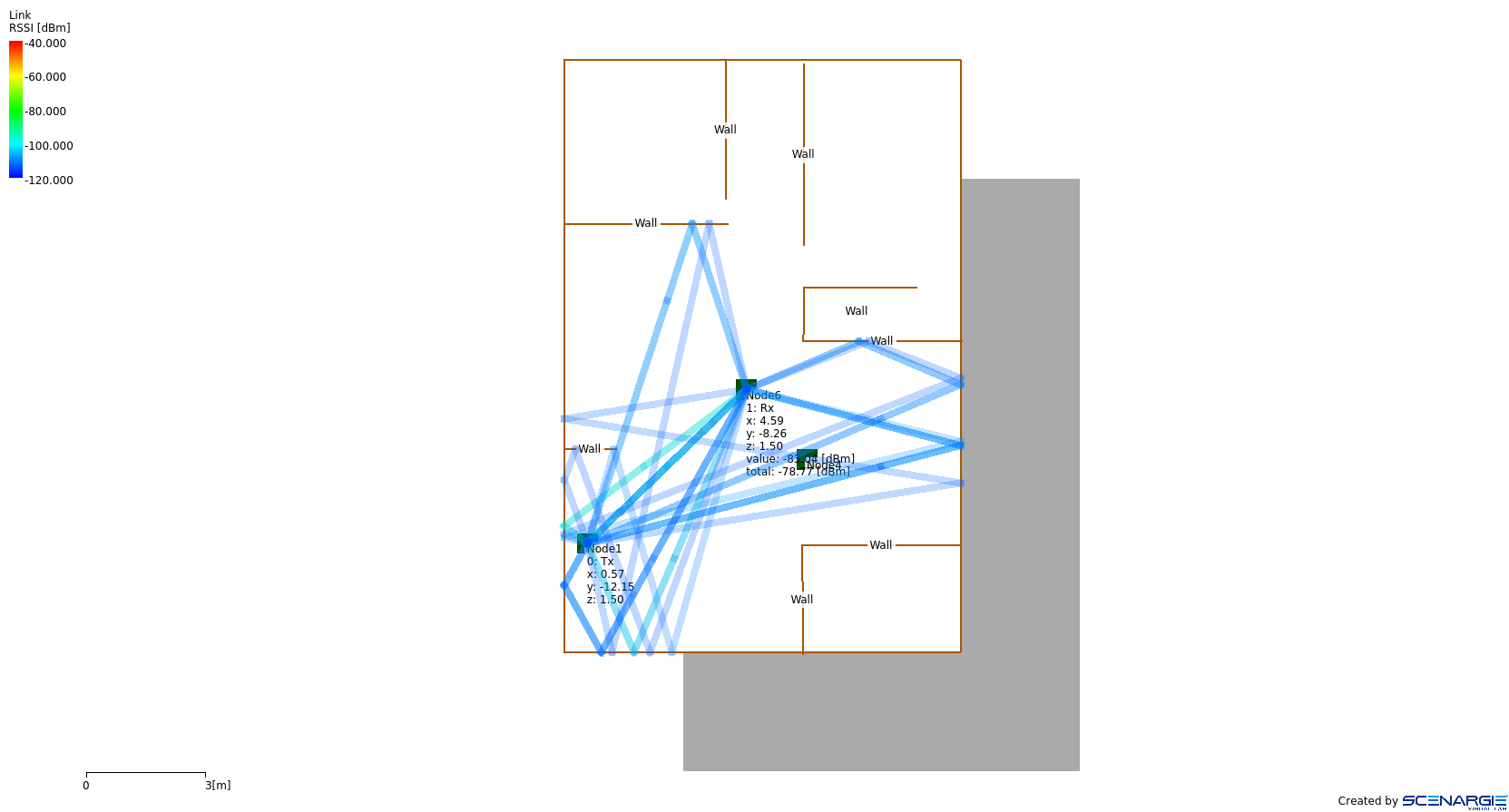 We use ray-tracing with the following configurations:
Number of computed paths: 25
Number of reflections: 3
Number of diffraction: 1
Number of transmissions: 3
Slide 12
Morteza Hashemi, Sony
September 2018
Simulation Scenario
Node 6
Case 1: 
Single-hop communications only
Direct link from Node 1 to Node 6



Case 2:
Dynamic Multi-hop communications 
Node 1 dynamically adjusts and chooses its next hop based on a link condition when the ongoing link is blocked
Node 4
Blocker
Node 1
Node 6
Blocker
Node 4
Node 1
Slide 13
Morteza Hashemi, Sony
September 2018
Simulation Scenario
Slide 14
Morteza Hashemi, Sony
September 2018
Simulation Results: Throughput
Case 1: Single-hop
Case 2: Dynamic Multi-hop
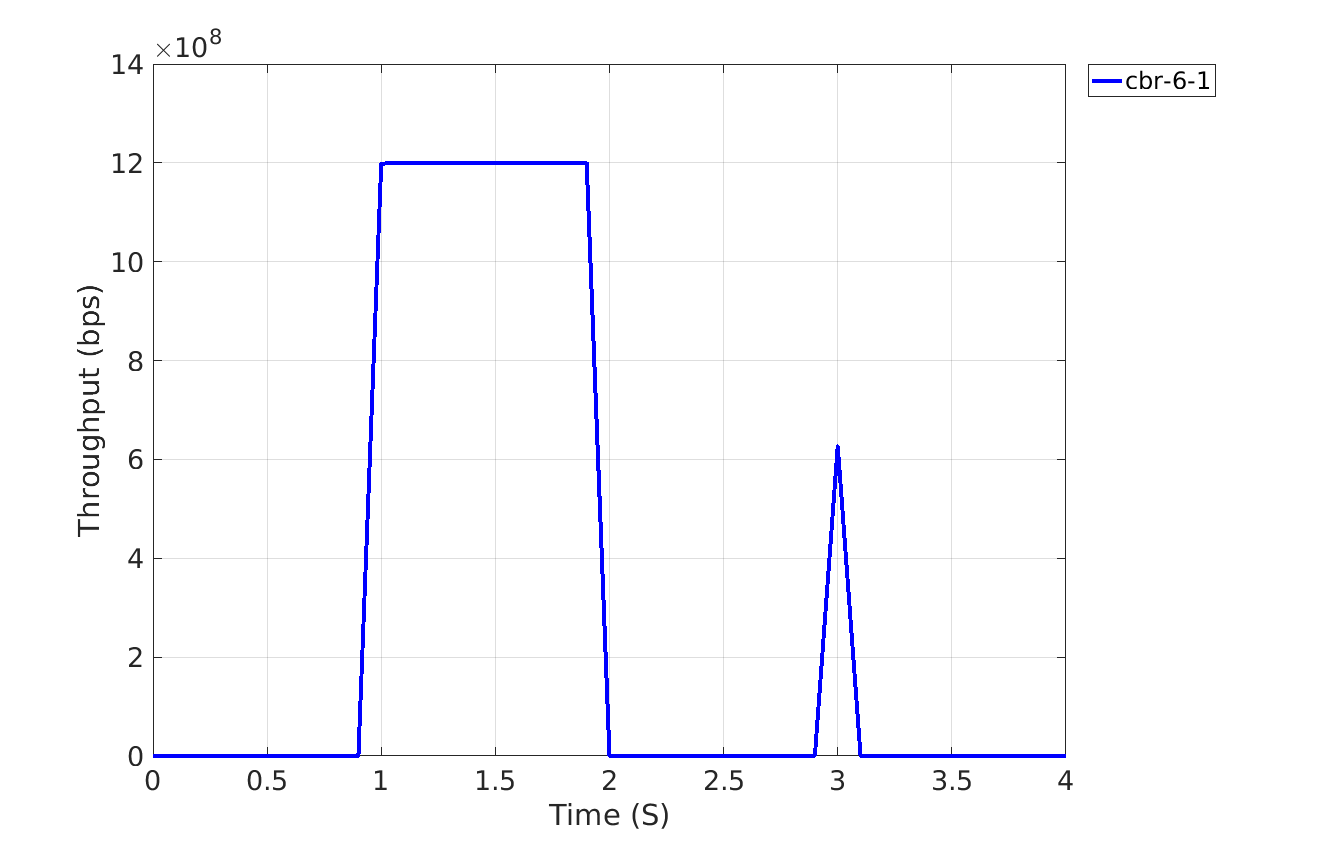 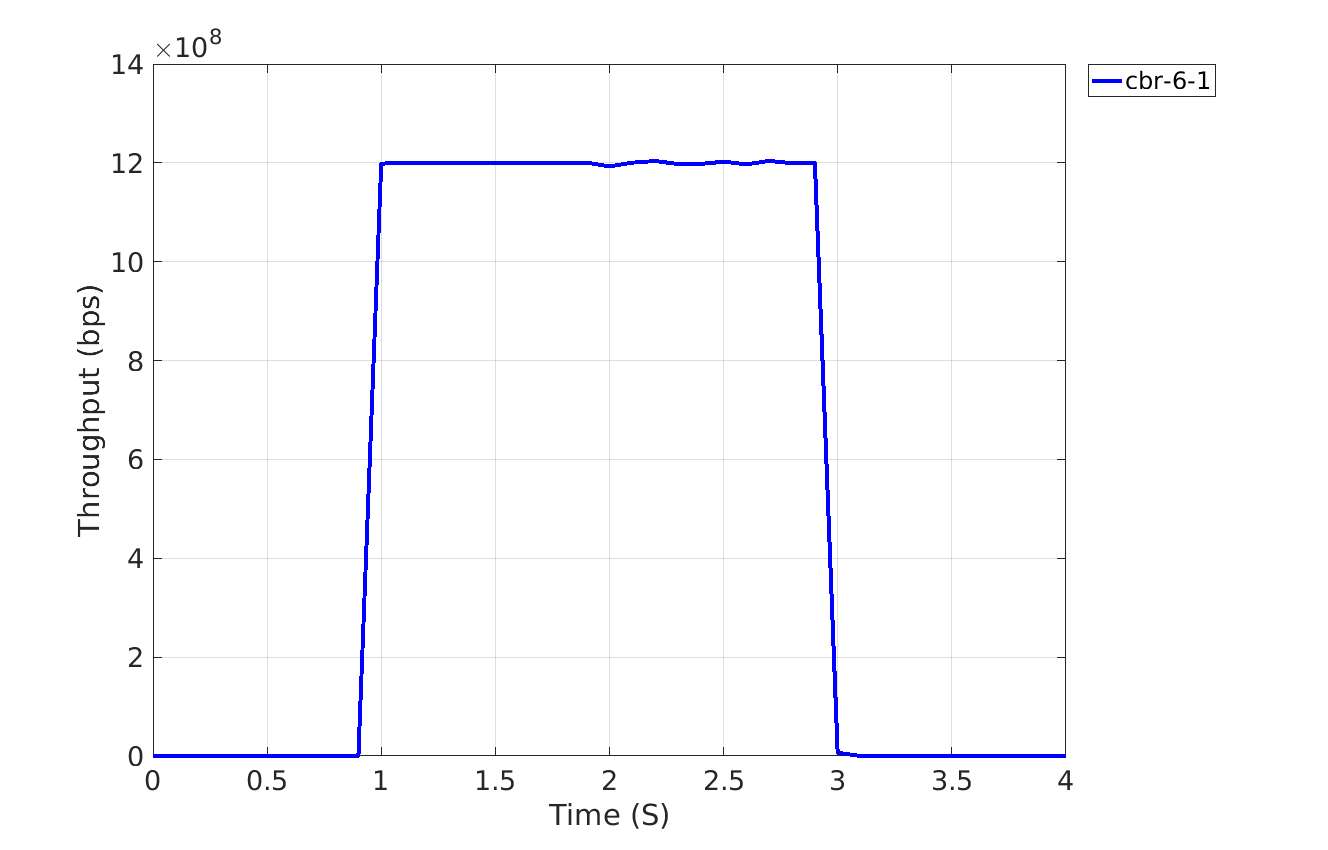 Multi-hop maintains
high-throughput performance
Blocked by human body
Slide 15
Morteza Hashemi, Sony
September 2018
Simulation Results: Delay CDF
Case 1: Single-hop
Case 2: Dynamic Multi-hop
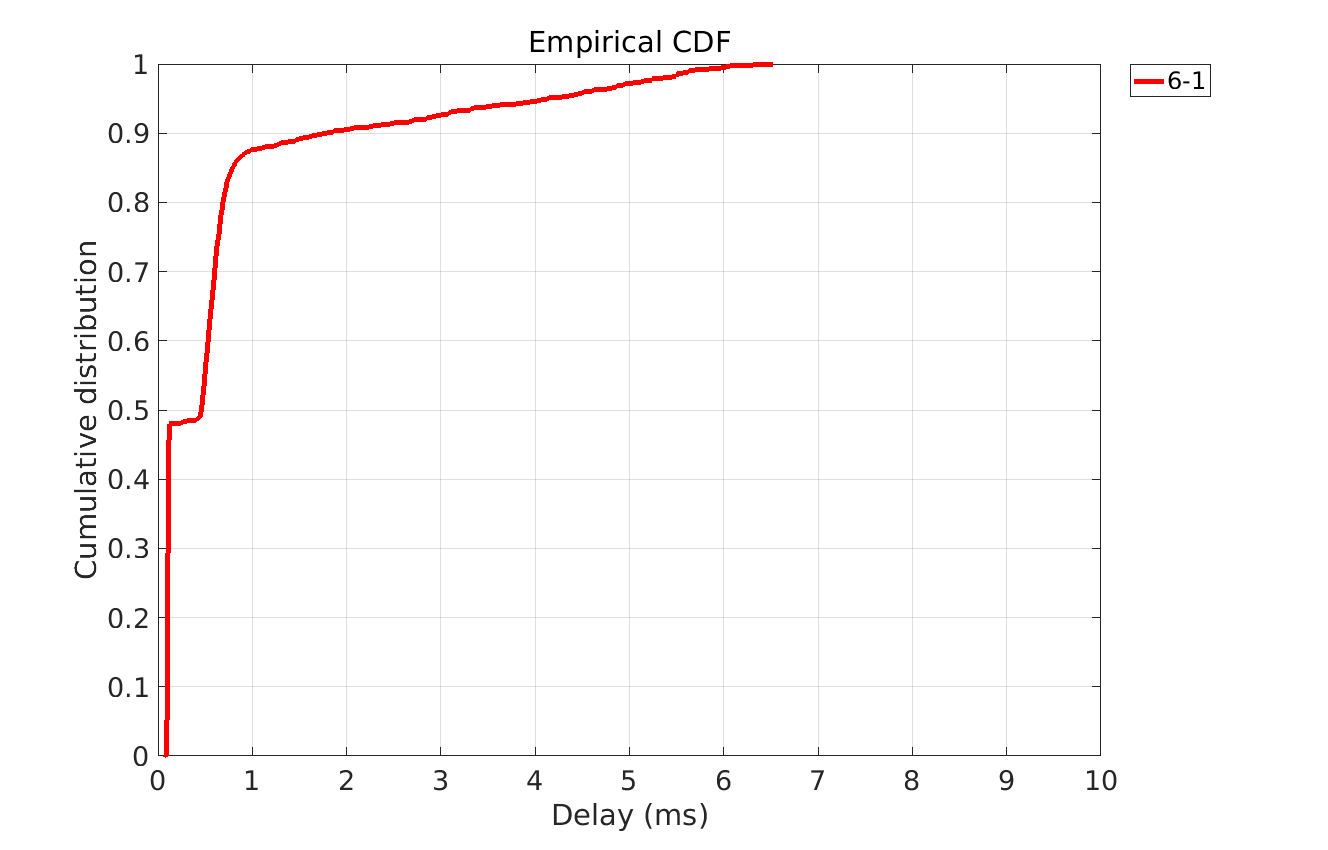 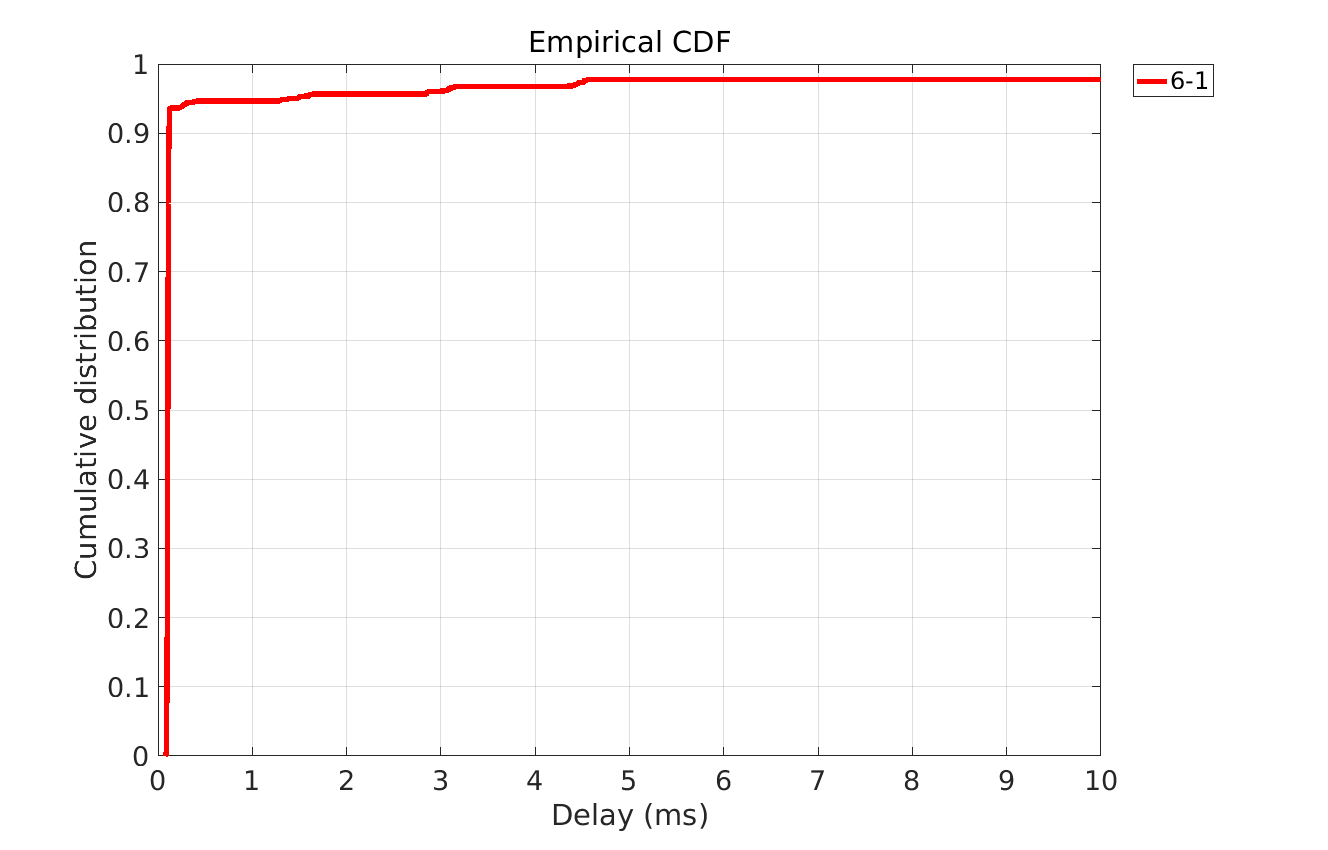 90th percentile ~ 2ms
98th percentile ~ 5ms
Slide 16
Morteza Hashemi, Sony
September 2018
Simulation Results: Delay
Case 1: single-hop
Case 2: Dynamic Multi-hop
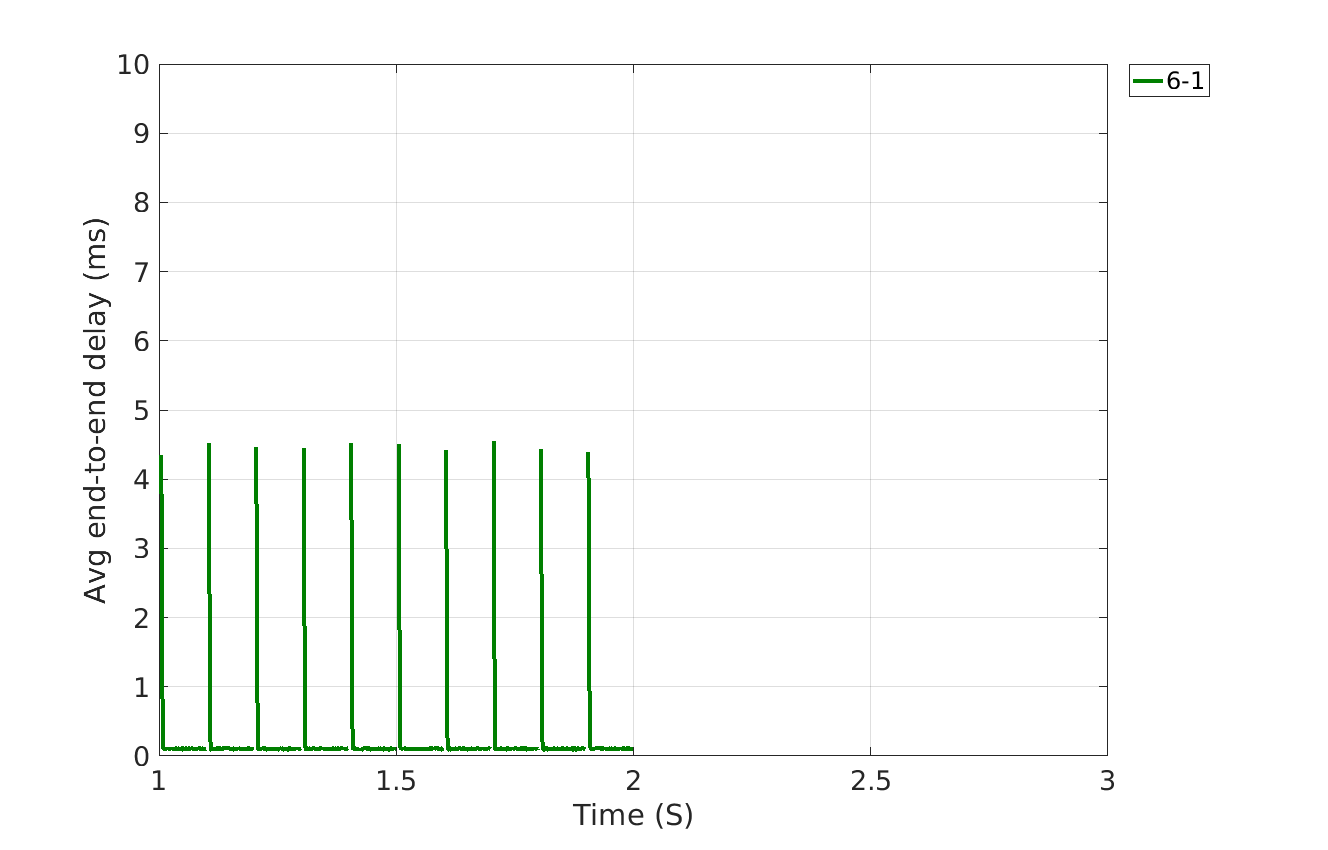 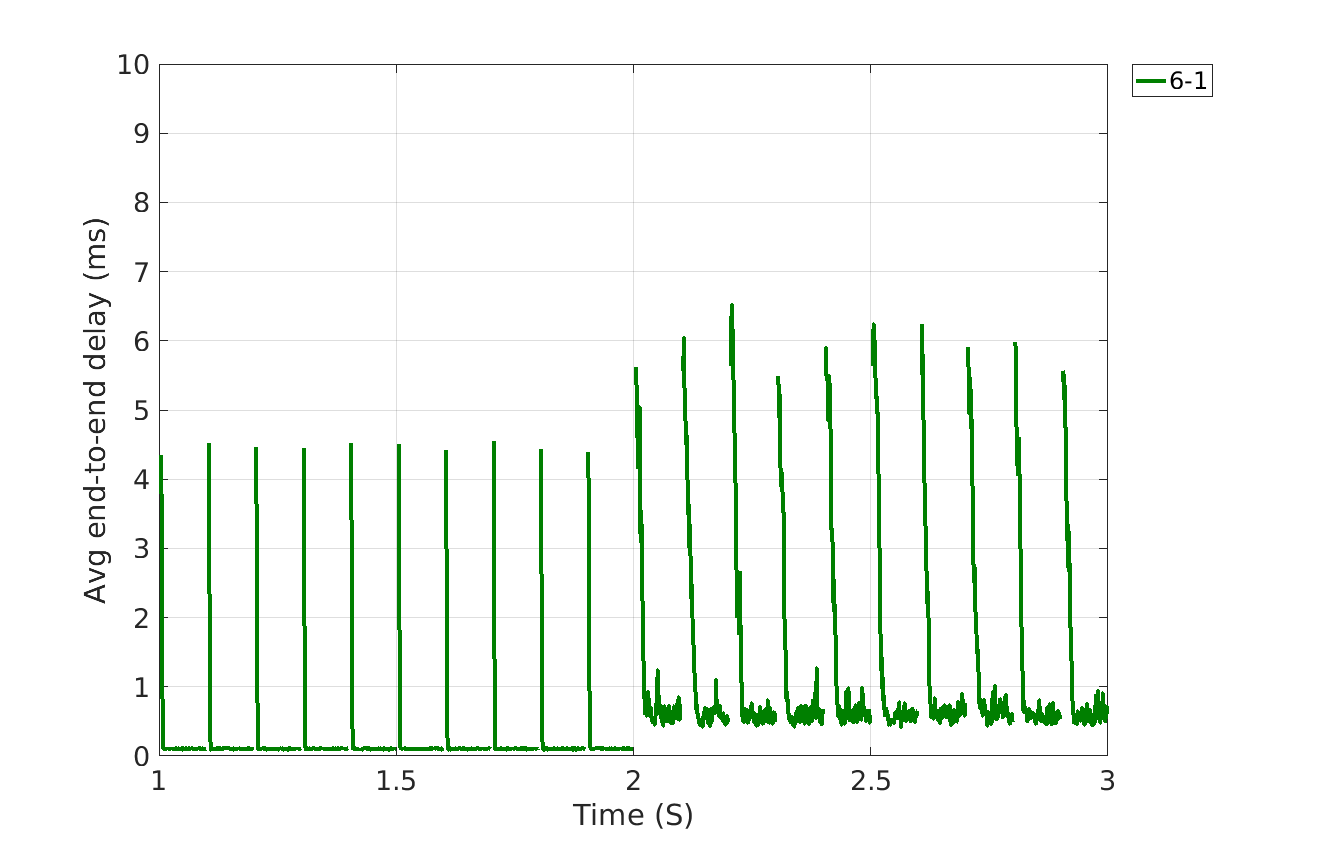 Delay spikes: BHI effect
Delay spikes: BHI effect
Time switched to multi-hop
No data was received
Slide 17
Morteza Hashemi, Sony
September 2018
Observations
Dynamic multi-hop provides a reliable and robust high-throughput solution. 
Delay performance is (mostly) under 5ms. 
High delay spikes are due to BHI overhead.
To improve the delay performance, we should minimize the BHI overhead.
Slide 18
Morteza Hashemi, Sony
September 2018
Usage Model 2: 8K UHD Wireless Transfer
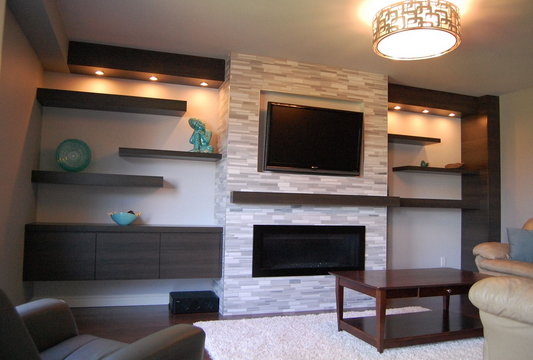 UM2: UHD for display
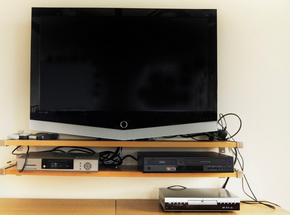 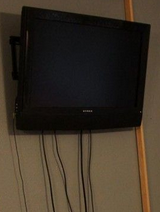 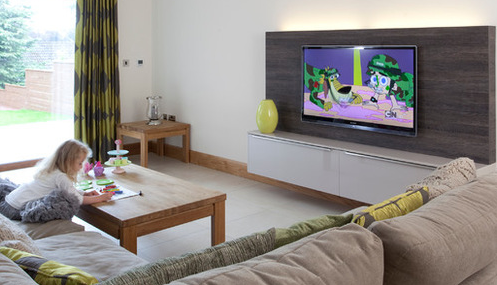 The goal of UM2 is to eliminate or reduce ugly cables, and give users flexibility of device installation
Morteza Hashemi, Sony
Slide 19
September 2018
Usage Model 2: Challenges
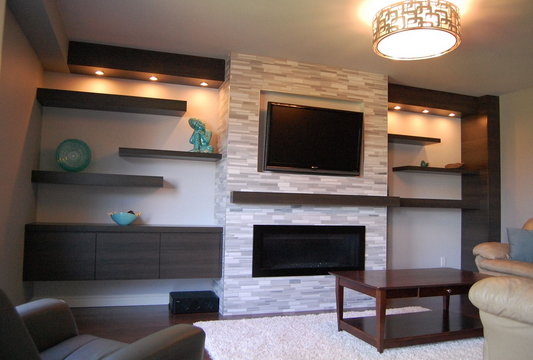 STB/Tuner might be located places where LOS signal cannot travel
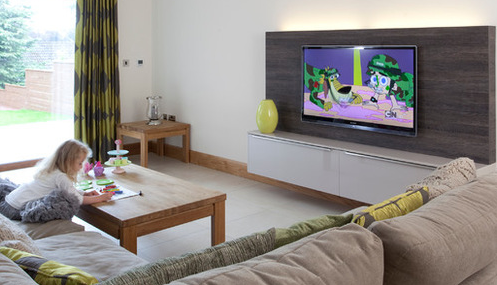 STB/Tuner might be located behind sofa and/or humans
Morteza Hashemi, Sony
Slide 20
September 2018
Simulation Scenario
Case 1: 
Source -> Sink 
Case 2:
Source -> Relay -> Sink
Case 1
Case 2
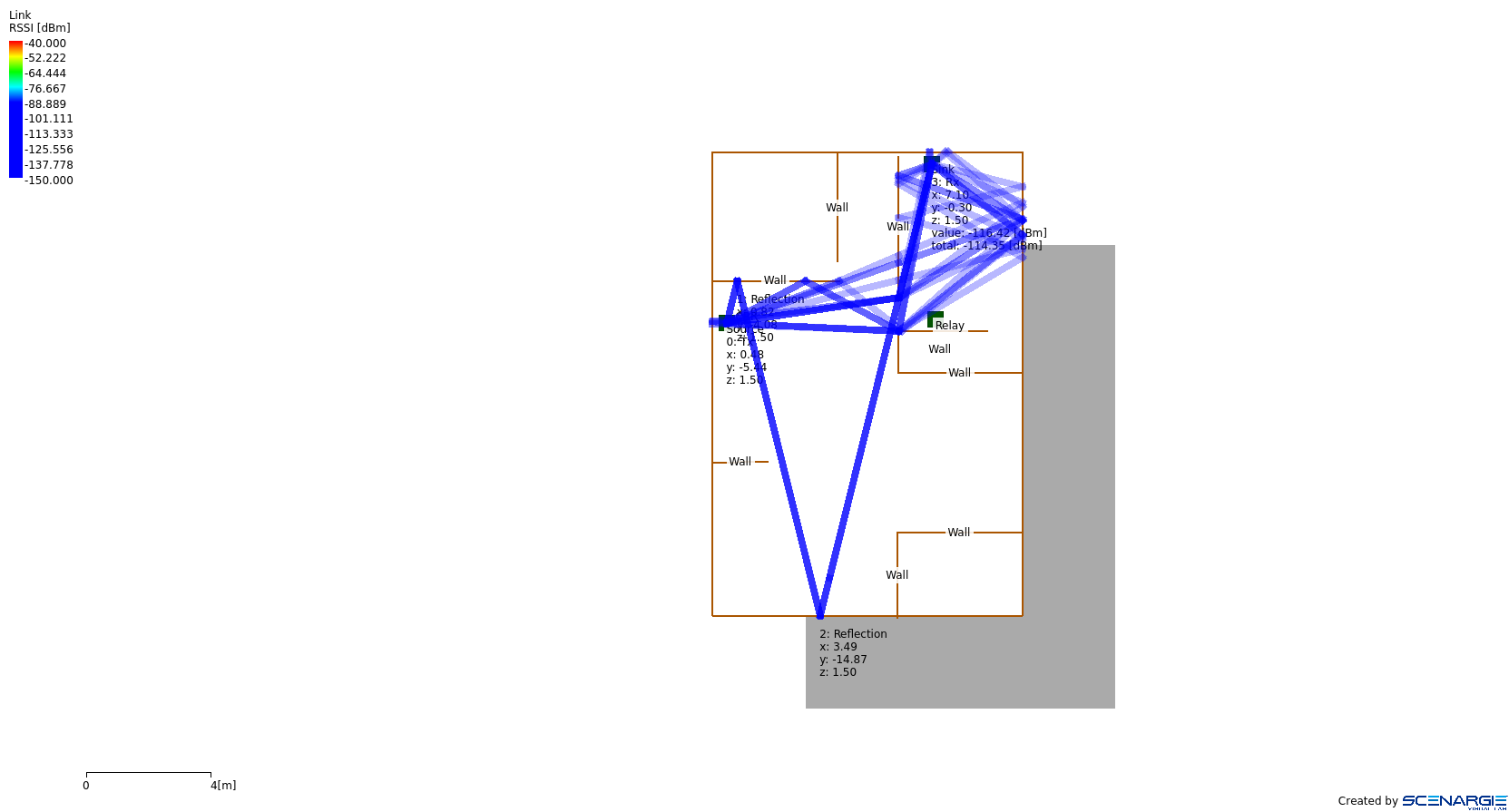 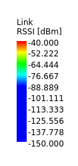 Slide 21
Morteza Hashemi, Sony
September 2018
Simulation Results: Throughput
Case 1: Single-hop
Case 2: Multi-hop
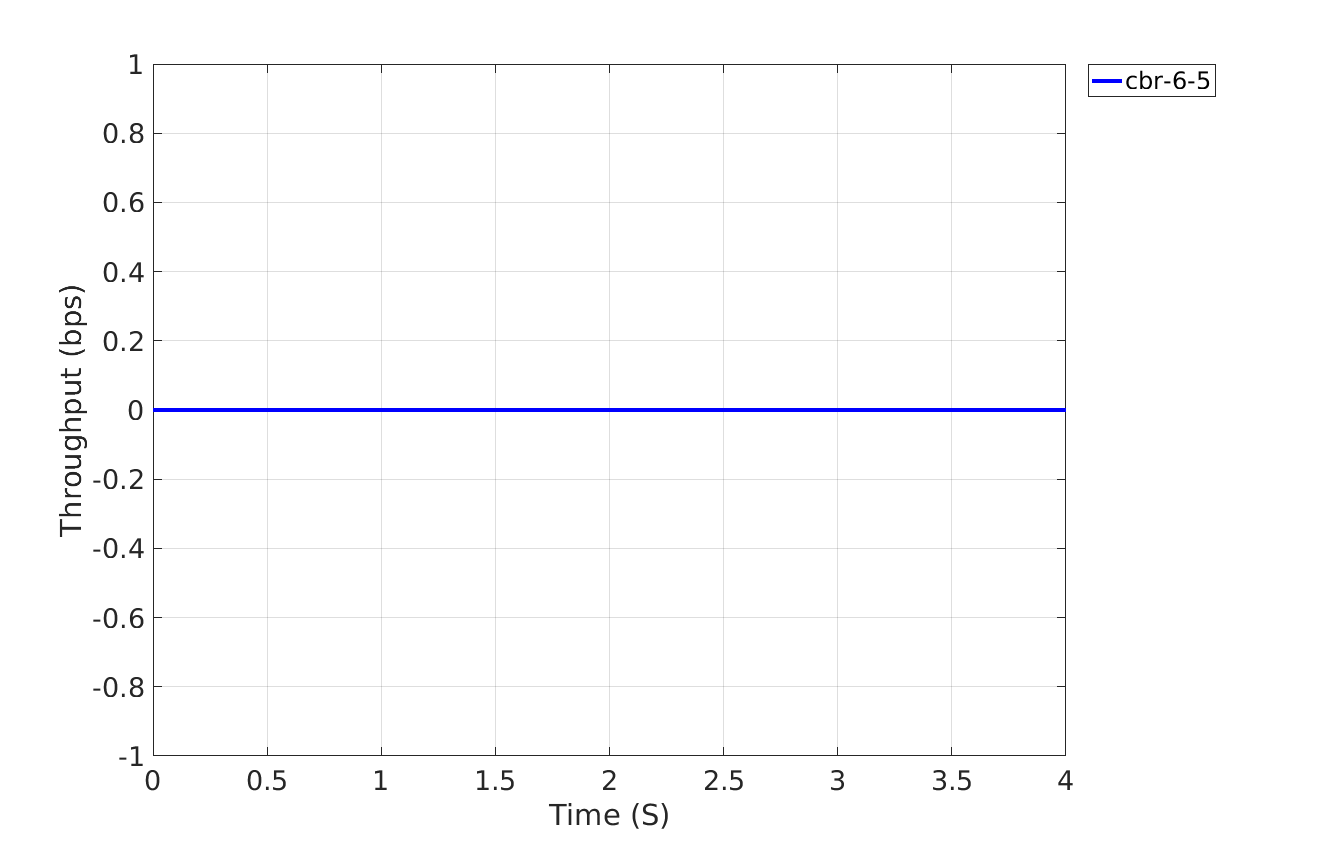 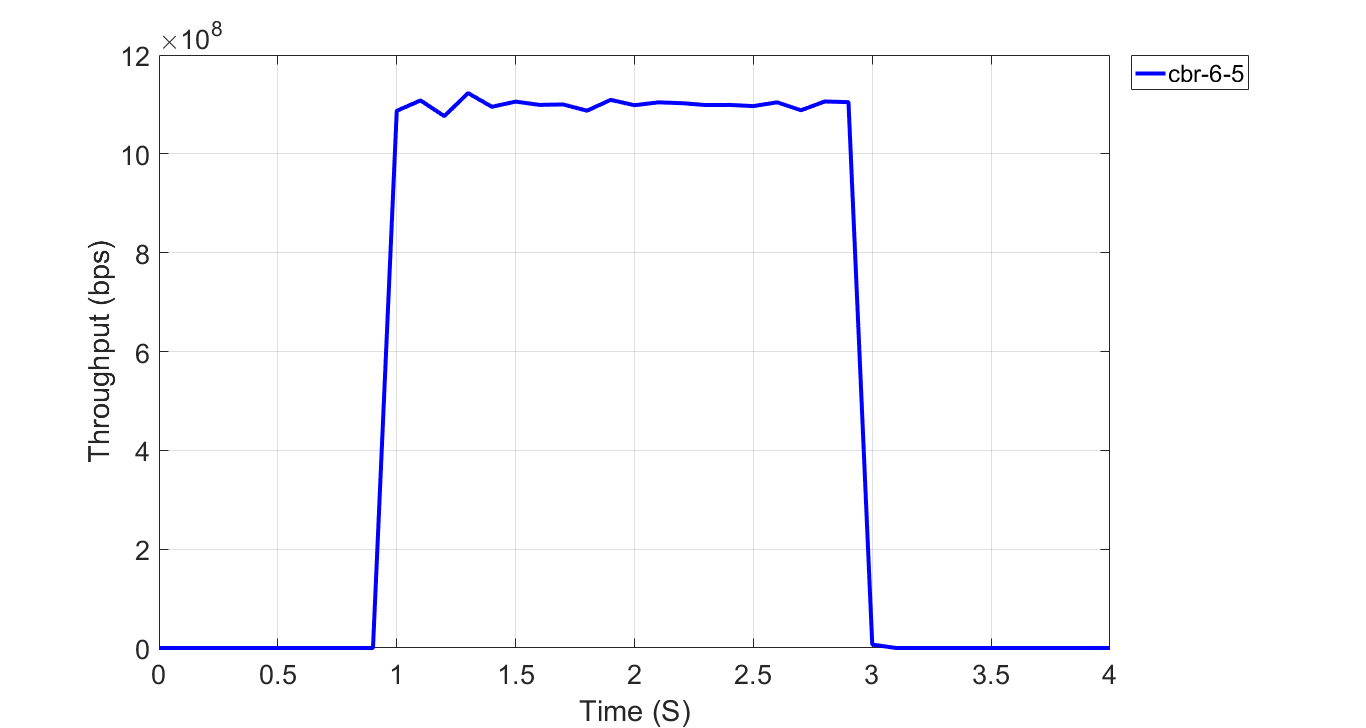 Multi-hop provides range extension.
No coverage with single-hop.
Slide 22
Morteza Hashemi, Sony
September 2018
Simulation Results: Delay
Case 2: Multi-hop
Delay spikes: BHI effect
Slide 23
Morteza Hashemi, Sony
September 2018
Observations
Dynamic multi-hop provides 60GHz communications beyond LOS. 
Delay performance is (mostly) under 6ms (98th percentile) 
High delay spikes are due to BHI overhead
To improve the delay performance, we should shrink the BHI overhead.
Slide 24
Morteza Hashemi, Sony
September 2018
Conclusion
Revisited consumer device use cases: 
Latency, robustness, and flexibility of device installation are important for these use cases

802.11ay device should leverage multi-hop capability:
To mitigate the effects of human blockers 
To enable beyond LOS communications (e.g., room-to-room) 

Multi-hop communications is beneficial to combat with blocker and extended communication coverage
Slide 25
Morteza Hashemi, Sony
September 2018
References
[1] IEEE 802.11-15/0625r7 “IEEE 802.11 TGay Use Cases” 
[2] IEEE 802.11-10/431r3 “PHY simulations and Methodology”, Shadi Abu-Surra, et.al.
Slide 26
Morteza Hashemi, Sony